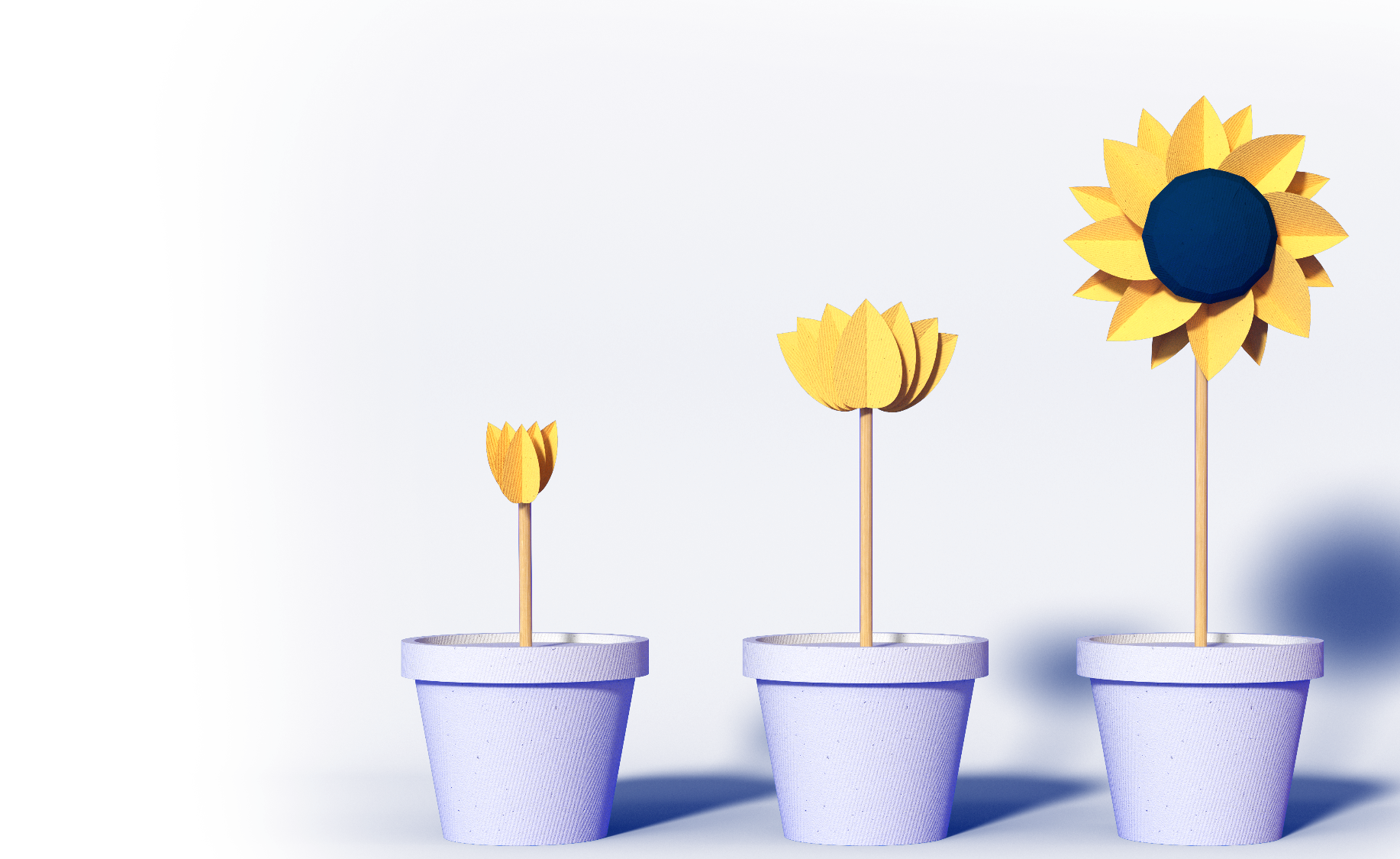 ESG
Cegid’s commitments
January  2024
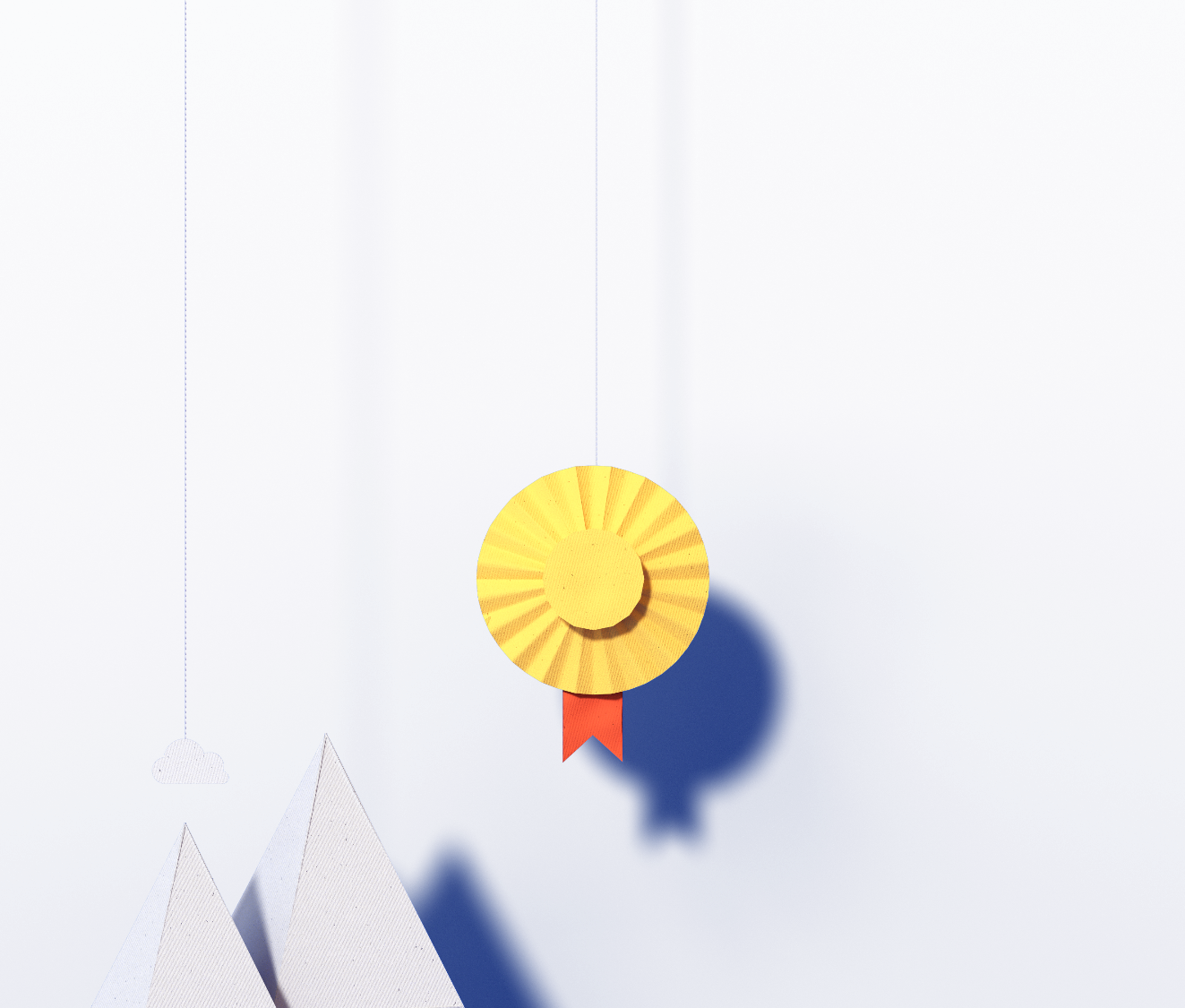 Our ESG ambition

Developing ethical, inclusive and sustainable IT solutions for our employees, our customers and our ecosystem, around the world.
[Speaker Notes: Pourquoi ce territoire ?
En tant que créateur de solutions de gestion dans le cloud, nous sommes convaincus que le numérique est un formidable levier de développement, d’éducation, d’insertion pour toutes nos parties prenantes (collaborateurs, clients, communautés locales…). Pour autant, il existe encore une fracture numérique importante en France et dans le monde, et l’impact environnemental du numérique est encore mal évalué.]
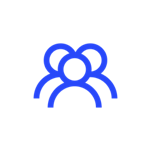 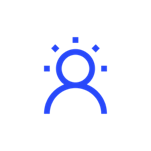 Our 4 pillars
Cegid and society
Cegid for its customers
Guaranteeing the satisfaction of our customers and the security of their solutions and supporting their own ESG approach.
Conducting our business in an ethical and responsible manner and leaving a positive impact on the places where we do business.
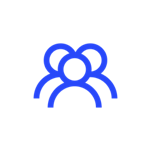 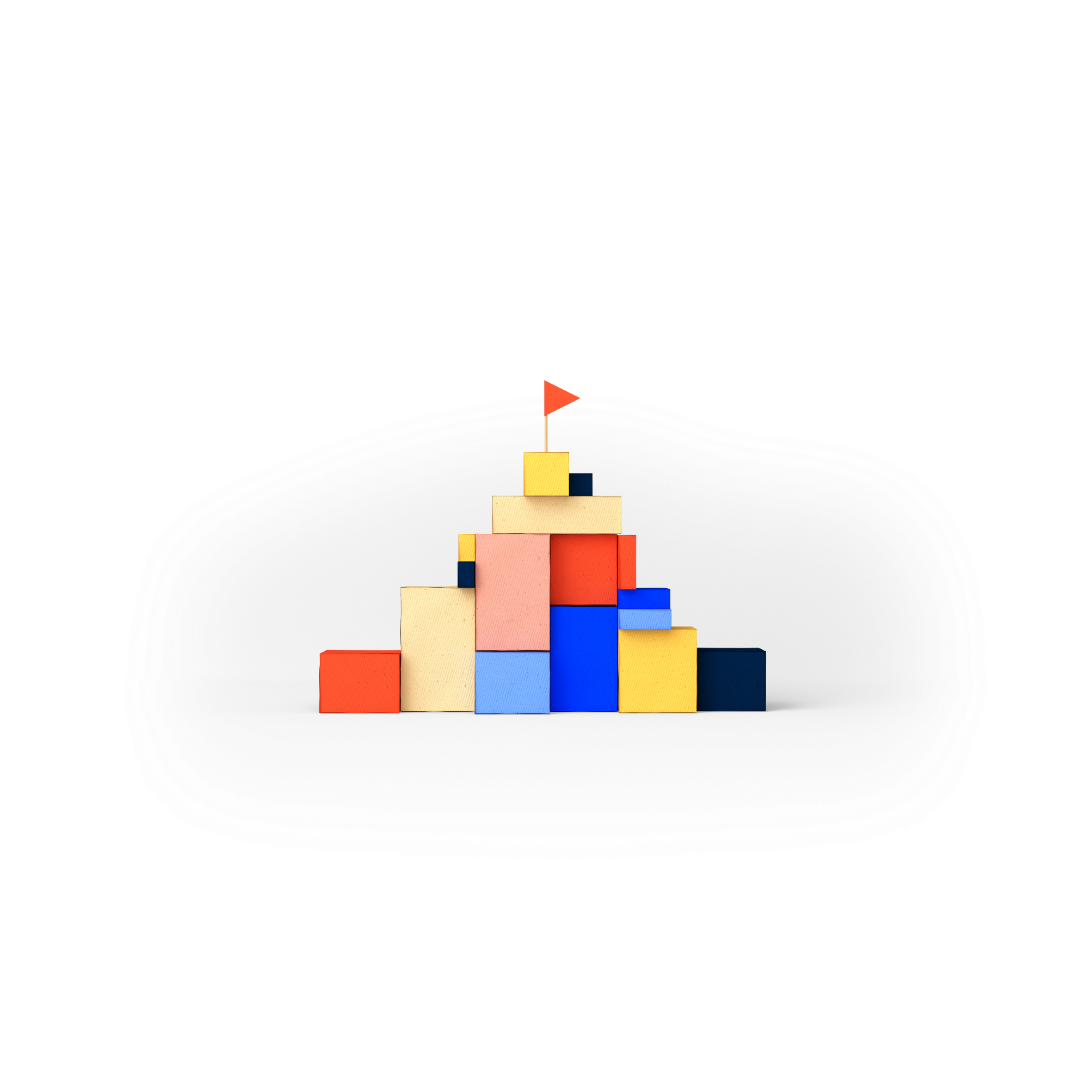 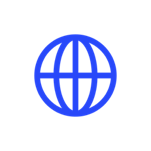 Cegid and the planet
Cegid and people
Growing our employees (and future employees) in a safe and equal opportunity environment.
Reducing our environmental impact and combating climate change.
Business ethics
Identification of corruption risks.
Training for employees exposed to these sensitive risks.
Strengthening the whistleblowing system. 

Personal data protection 
Employee training: 85% participation.
Personal data protection from conception (GDPR).

Responsible purchasing
Purchasing charter signed by the 137 largest suppliers.
Reuse of furnitures.
W.E.L.L. standard and charging stations at our 3 main sites.
100% of employees in the Purchasing department trained in Responsible IT (Fresque du Numérique).
Cegid and society
Conducting our business in an ethical and responsible manner and leaving a positive impact on the places where we do business
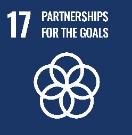 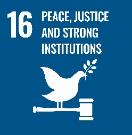 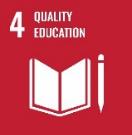 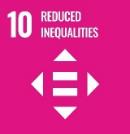 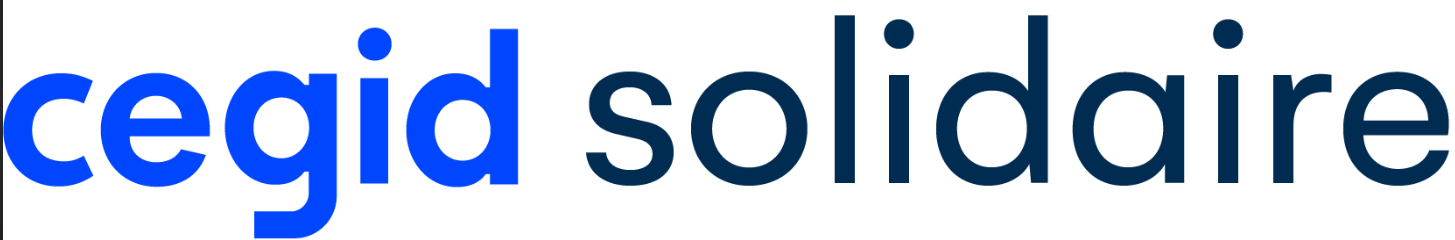 Cegid and society
Education / Insertion
Entrepreneurship in priority areas

Actions
- Financing of associative projects: Cegid Solidaire has a budget of €670,000 in 2024.
- Skills mentorship (more than 200 employees committed in 2023).
- Networking to create an ecosystem of partners/general interest actors.

Partner associations 
EPA, Latitudes, Enactus, Sport Dans la Ville, 
60,000 rebonds, Elles bougent, Ronalpia, Emmaüs Connect.

Other solidarity initiatives in Spain, Portugal and Africa.
Conducting our business in an ethical and responsible manner and leaving a positive impact on the places where we do business
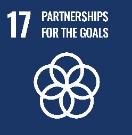 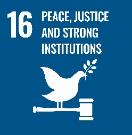 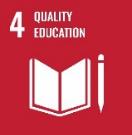 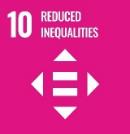 Cegid for its customers
Responsible development
Improving the accessibility of our offers (RGAA).
Developing lower GHG-emissive offers (eco-design).

Integrating ESG into our offers 
Developing an ESG culture with our partners and customers.
Facilitating extra-financial monitoring through our offers and preparation for the CSRD.
Developing partnerships with editors of software specific to ESG and carbon footprint monitoring.
Guaranteeing the satisfaction of our customers and the security of their solutions and supporting their own ESG approach.
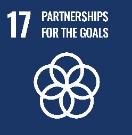 [Speaker Notes: *L’éco-conception consiste à optimiser les performances (et ainsi l’impact environnemental) des solutions tout en garantissant les performances.]
Equality, Disability & Diversity
Cegid and people
Growing our employees (and future employees) in a safe and equal opportunityenvironment
Our results
Equality: 40% women 
Disability: + 150 persons with disability supported on a daily basis 
Diversity: 70% of our managers trained in 2022 
Gender equality index (women/men): 86/100 in 2022
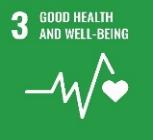 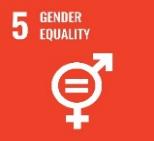 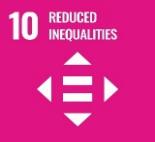 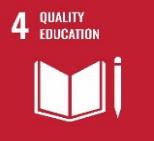 [Speaker Notes: 15 ans de dialogue social et d'accords avec des mesures à destination des équipes
+ de 20 Correspondants Handicap et + de 400 membres du Cegid GEN avec plan d'action associé 

88% de nos équipes sont satisfaites de la politique D&I (enquête EVP Nov. 2022) ;]
Equality, Disability & Diversity
Cegid and people
Our employees’ commitments
Our Cegid Gender Equality Network brings together 500 members from around the world and includes 70 active volunteers. Divided into groups, they are committed to the equality of career opportunities, promoting female role models in Tech, the fight against sexism at work and the organisation of the first Cegid Gender Equality Week.
Growing our employees (and future employees) in a safe and equal opportunityenvironment
Certification
Once again in 2024, we have been certified Top Employer in France, Spain and Portugal.
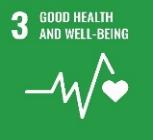 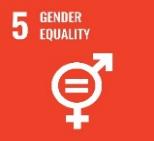 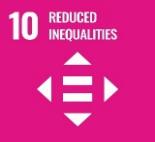 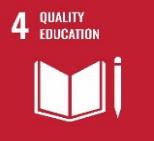 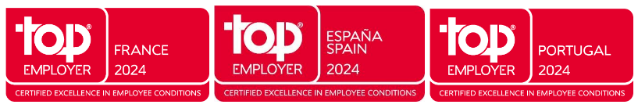 [Speaker Notes: Proposer un programme tremplin afin d'encourager les femmes à devenir managers
Développer des actions de recrutement ciblées pour + de femmes sur nos métiers techniques
Développer nos mesures favorisant la conciliation des temps de vie et l'adaptation à toutes les formes de parentalité]
Cegid and the planet
Raising awareness
Fresques du Numérique: 80 participants in 2023, goal of 1000 participants in 2024.
Integration of ESG and Responsible IT concerns into the integration journey of our new employees.

Training sessions
Nomination of internal CO2 officers for each department concerned; training sessions in carbon accounting.
Reducing our environmental impact and combating climate change
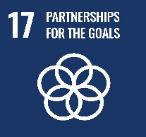 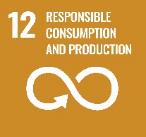 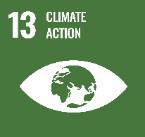 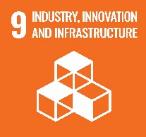 [Speaker Notes: *L’éco-conception consiste à optimiser les performances (et ainsi l’impact environnemental) des solutions tout en garantissant les performances.]
Cegid and the planet
IT equipment
IT equipment: extension of lifetimes and reuse of old equipment. 
Optimisation of double screens.

Travel
Travel policy adapted to reduce our GHG emissions linked to professional travel and commuting. 

Cloud use
FinOps GreenOps #1 challenge: reducing emissions by 36t CO2e in our hosting scope
Reducing our environmental impact and combating climate change
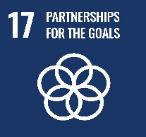 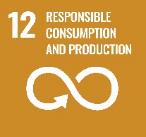 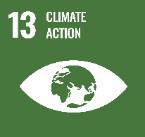 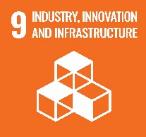 [Speaker Notes: *L’éco-conception consiste à optimiser les performances (et ainsi l’impact environnemental) des solutions tout en garantissant les performances.]
Cegid and the planet
Supplier relations
Qualification of our footprints and a reduction plan with regard to our hosting providers and IT and marketing providers.

General information
2022 Cegid World Carbon Footprint: 
24,000 tCO2e 
Carbon intensity of 30.4kgCO2e/€m in revenue
Reducing our environmental impact and combating climate change
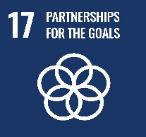 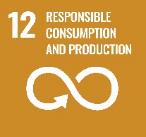 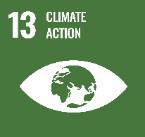 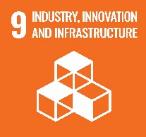 [Speaker Notes: *L’éco-conception consiste à optimiser les performances (et ainsi l’impact environnemental) des solutions tout en garantissant les performances.]
Voluntary and structural commitments
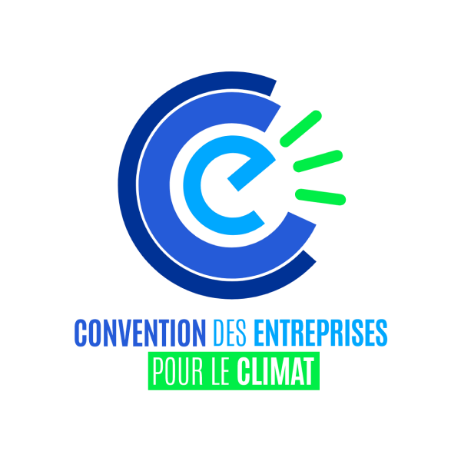 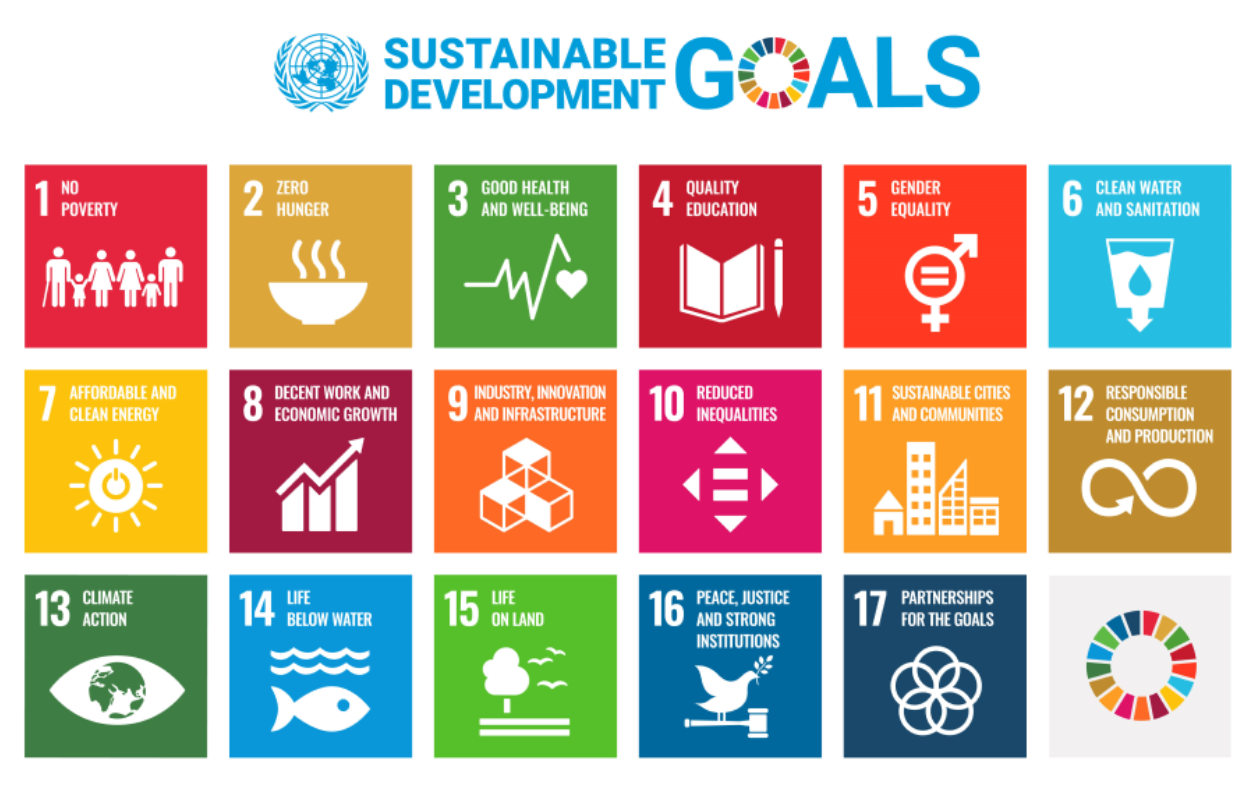 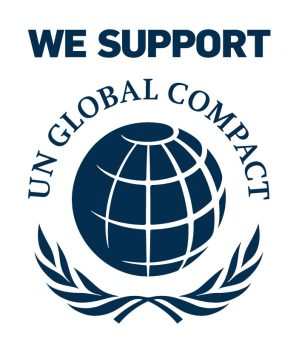 Cegid has joined the Convention des Entreprises pour le Climat (Business Convention for Climate), committing to adapting its economic model in the context of changes in the climate and the social environment
Cegid has joined the UN Global Compact on commitment to respecting the 10 key principles concerning human rights and environmental preservation
Voluntary and structuring commitments
Cegid & Cegid Solidaire are supporting and donating 1 million euros over 5 years to Professor Etienne's Polar Pod project, dedicated to research into carbon capture and the study of marine biodiversity. 

Polar Pod opens up new horizons by exploring an as yet largely unknown environment - the Southern Ocean - and pushes back established technological and human limits. 

First and foremost, it's a technological challenge, with an innovative and useful vessel designed to withstand the most extreme climatic conditions while being "zero-carbon". 

Polar Pod is also a human adventure, born of the vision of one man - Jean-Louis Etienne, a doctor and explorer who wants to open up the possibilities of human knowledge for the benefit of the planet.
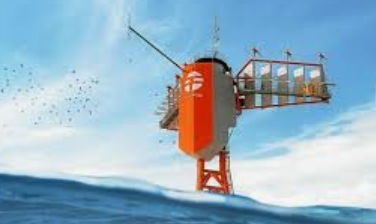 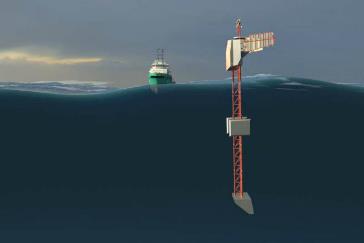 Ecovadis 2023 evaluation
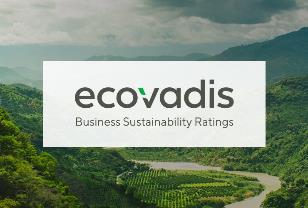 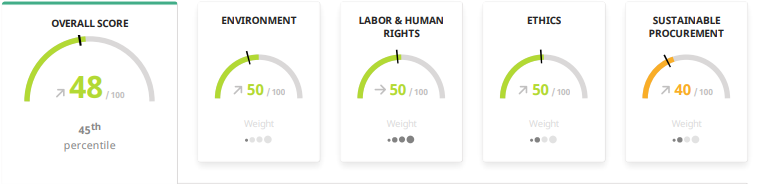 Next evaluation in April 2024
ESG Governance at Cegid
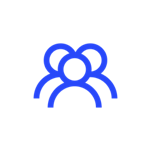 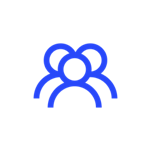 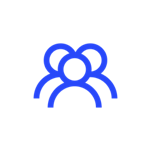 EXCO ESG

Comprised of 8 members of the EXCO, this committee approves action plans and ensures the proper execution of Cegid’s ESG approach.
ESG WORKING GROUP 

Comprised of 15 employees representing all departments of Cegid, this working group defines the action plans and how they will be measured. It is in charge of monitoring, at the operational level, the deployment of actions to achieve the objectives set.